Introduction to Multi-objective Optimization and Decision-making
Kalyanmoy Deb

University Distinguished Professor
Koenig Endowed Chair Professor
Michigan State University
East Lansing, USA

kdeb@egr.msu.edu
http://www.egr.msu.edu/~kdeb
Outline of the Tutorial
Multi-objective Optimization (MOO)

Evolutionary Multi-objective Optimization (EMO)

EMO Methods

EMO and Decision Making

Summary
Multi-Objective Optimization: Basics
Good,
nice,
cheap
Bueno, Bonito, Barato?
Have you wondered?
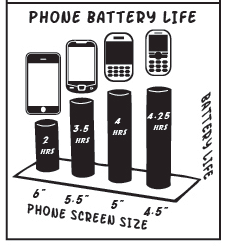 3B
Efficient cars
Non-inferior cars
A doomed car
A “Dominated” car
MOO Basics: Domination
A
X
Variable Space
B
C
D
Objective Space
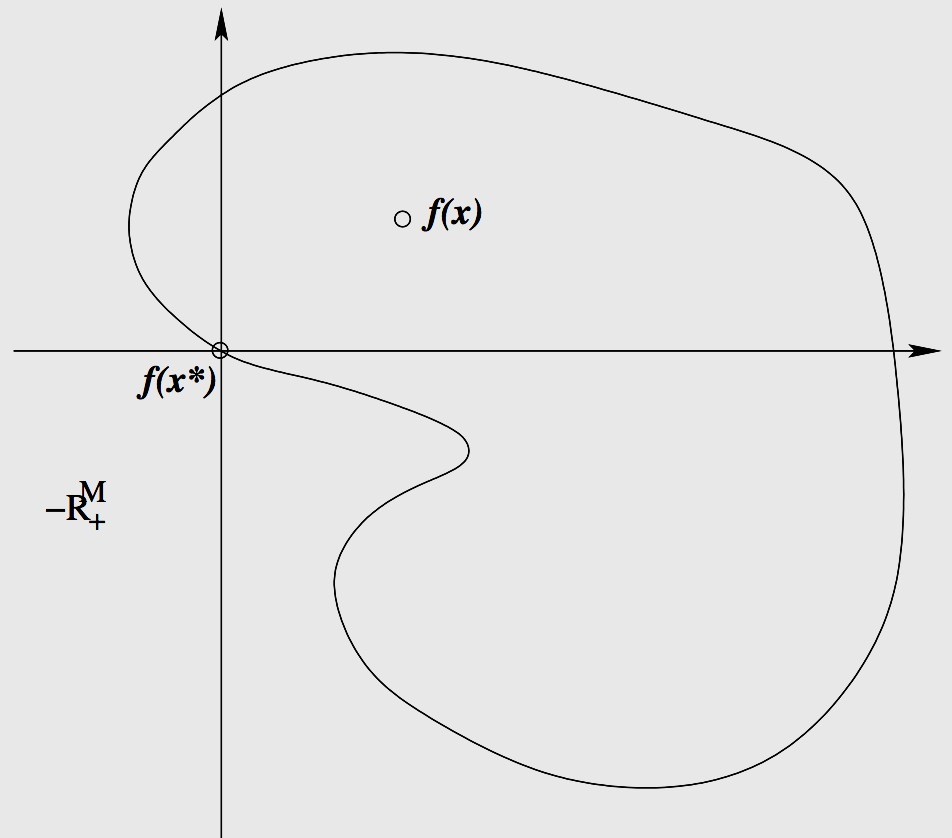 X
A
B
No point should exist on axis lines as well
C
D
Classical Point-based MOO Principle
Results in a single                                solution in each simulation

Apply multiple times to generate an efficient set
Difficulties with Weighted-Sum Method
Need to know w

Non-uniformity in Pareto-optimal solutions

Inability to find some Pareto-optimal solutions (those in non-convex region)

However, a weighted-sum solution of this approach is always Pareto-optimal
Difficulties with Classical Approaches
Need to run a single-objective optimizer many times

Expect a lot of problem knowledge

Multi-objective optimization treated as an application of single-objective optimization

Absence of any parallel search
Evolutionary MOO (EMO): Basics
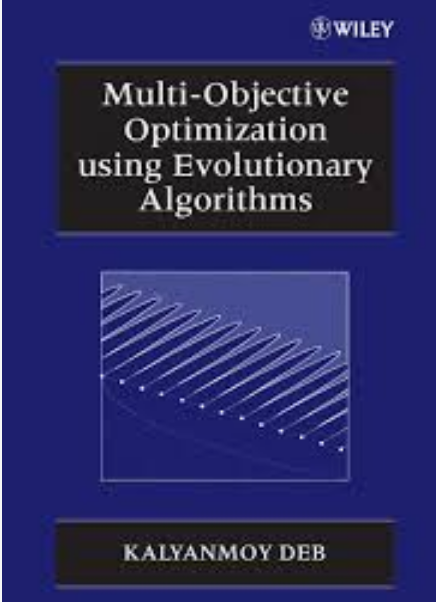 Step 1  :   
Find a set of Pareto-optimal solutions

Step 2  :   
Choose one from the set
Pragmatic approaches
Deb, K. (2001). Multi-objective optimization using evolutionary algorithms. Wiley 
(First book on EMO, Google Scholar Citation: 20K+)
EMO: Early Methods
Early penalty-based approaches
VEGA (1984)
Goldberg's suggestion (1989)
MOGA, NSGA, NPGA (1993-95) used Goldberg’s suggestion

Elitist EMO (SPEA, NSGA-II, PAES, MOMGA etc.) (1998 -- Present)
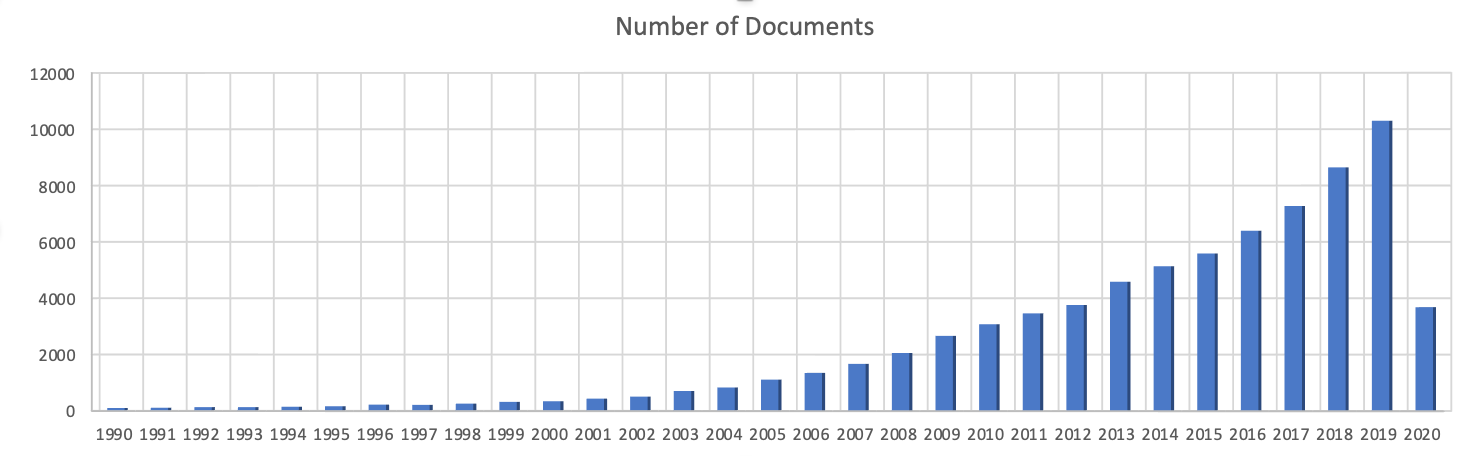 10,297
NPGA
SPEA
NSGA-II
ℇ-MOEA
MOEA/D
NSGA-III
MOGA
NSGA
R-NSGA-II
SMS-MOEA
Elitist Non-dominated Sorting Genetic Algorithm (NSGA-II)
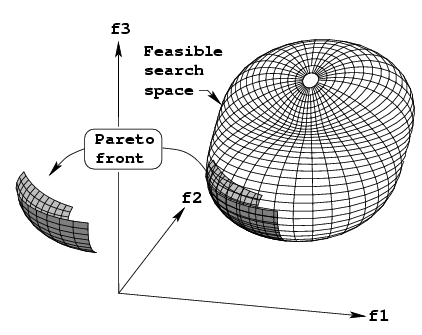 NSGA-II
Modular
No additional parameter
Fast


Commercialization:
Heeds (NSGA-II like) 
ModeFrontier (Estico)
iSIGHT (Engeneous)
VisualDoc (Vanderplatts)
Fast-Breaking Paper in Engineering by ISI Web of Science (Feb’04), Thomson Citation Laureate Award 2006, Current Classic and Most Highly Cited Paper (>55,000+ Google Scholar citations)
pymoo.org for a python code
Deb, K., Pratap. A, Agarwal, S., and Meyarivan, T. (2002). A fast and elitist multi-objective genetic algorithm: NSGA-II. IEEE Transaction on Evolutionary Computation, 6(2), 181–197
NSGA-II Procedure
TS(R,CD)(A,B):
  if RA < RB, choose A
  if RB < RA, choose B
  else //A & B non-dominated 
    if CDA > CDB, choose A
    if CDB > CDA, choose B
    else choose rand(A,B)
Elites are preserved

Non-dominated solutions are emphasized
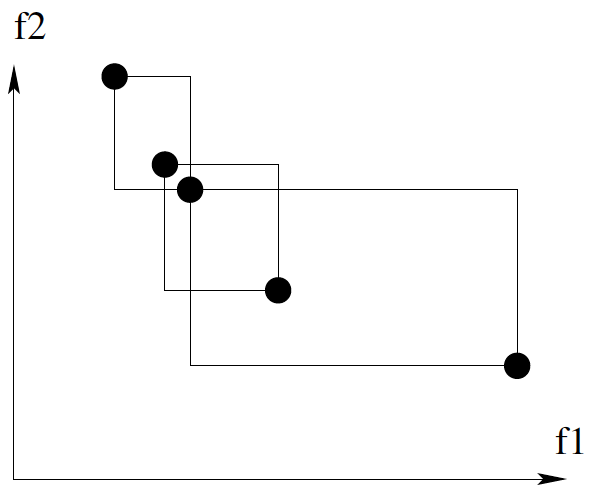 Each soln has Rank R and Crowd. Dist. CD
TS(R,CD), Xover, Mut
Deb, K., Pratap. A, Agarwal, S., and Meyarivan, T. (2002). A fast and elitist multi-objective genetic algorithm: NSGA-II. IEEE Transaction on Evolutionary Computation, 6(2), 181–197
Examples of NSGA-II Simulations
Constrained 2-objective
Problem TNK
Unconstrained 2-objective
Problem ZDT1
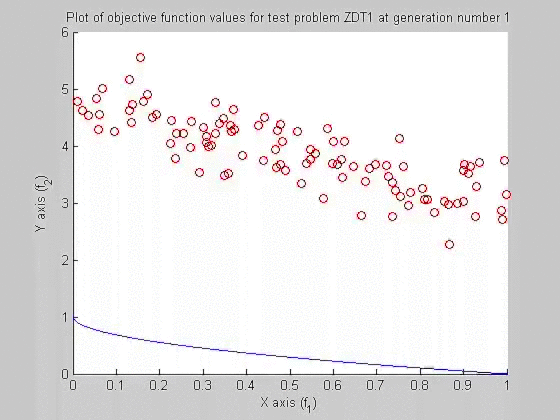 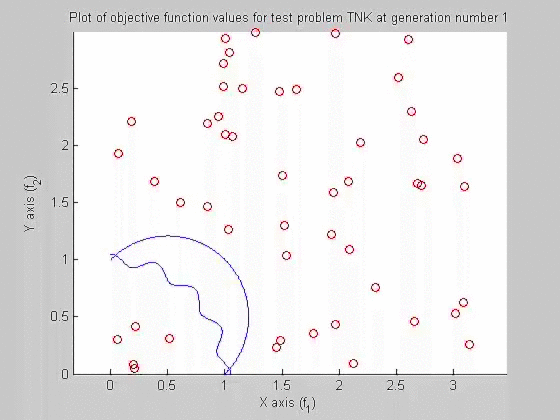 Why EMO Does So Well?
Population approach suits well to find multiple solutions

Niche-preservation methods can be exploited to find diverse solutions

Implicit parallelism helps provide a parallel search

Multiple applications of classical methods do not constitute a parallel search
Evolutionary Many-Objective Optimization
Multi-objective: {2,3} objectives

Many-objective: >3 objectives  

EMO difficulties for many-obj. problems:
Large fraction of population gets dominated
Dominant resistant solns.
Maintaining diversity difficult
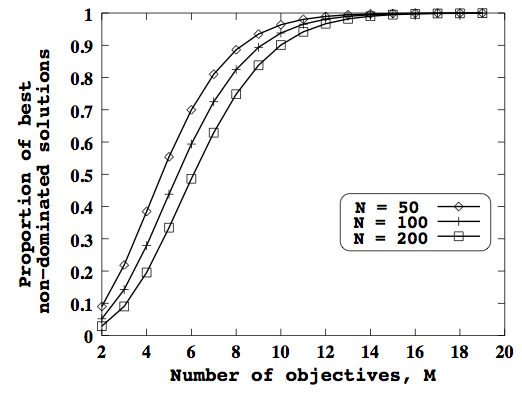 Evolutionary Many-Objective Optimization
Multi-objective: {2,3} objectives

Many-objective: >3 objectives  

EMO difficulties for many-obj. problems:
Large fraction of population gets dominated
Dominant resistant solns.
Maintaining diversity difficult
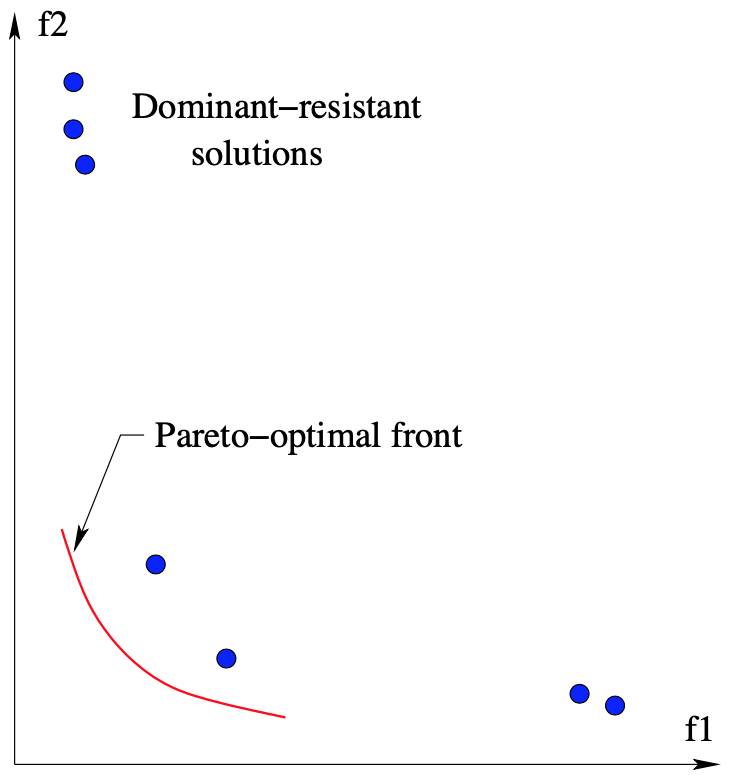 Decomposition Based EMO:MOEA/D
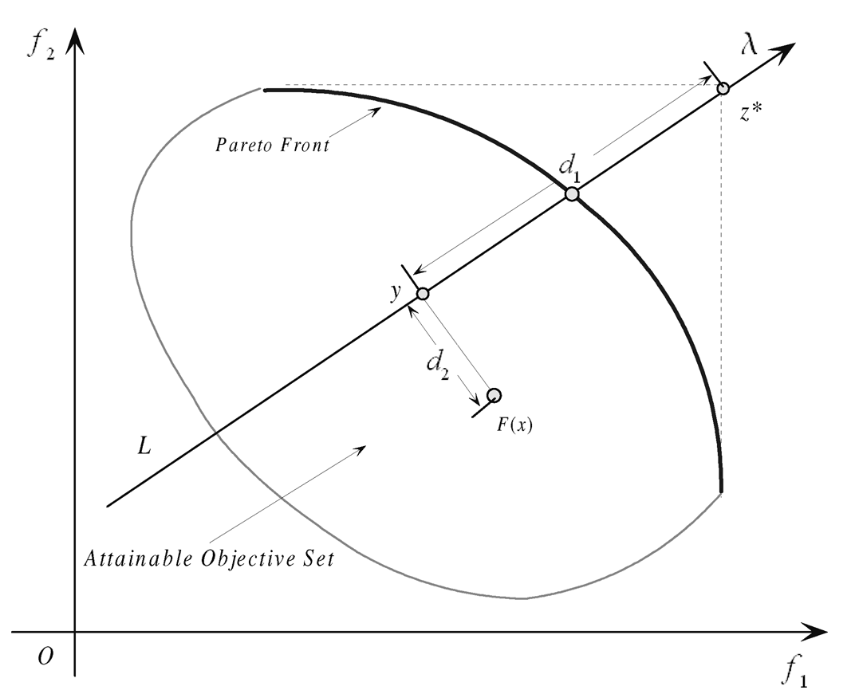 Multiple reference lines

Random association at first

Points from neighboring (T) lines are mated

Offsprings are associated with a line based on min.

 

 

Offspring can replace r parents
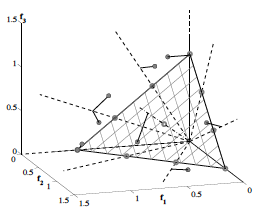 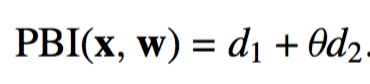 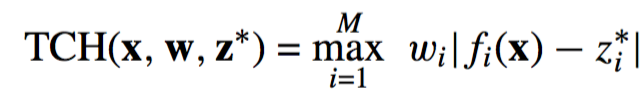 Original study to 2-3 obj.  Additional Param: T, 𝛳, r
Zhang, Q., & Li, H. (2007). MOEA/D: A multiobjective evolutionary algorithm based on decomposition. IEEE Transactions on evolutionary computation, 11(6), 712-731.
NSGA-III:Step 0: Supply of Reference Points
If no preference, use Das-and-Dennis’s approach

# pts.:

Else, supply a preferred set of reference points

Points are given on the normalized hyper-plane

Any other structured set of points can also be supplied
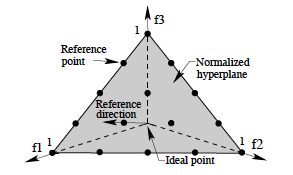 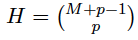 p=4, M=3, H=15
Deb, K. and Jain, H. (2014). Evolutionary Many-Objective Optimization Algorithm Using Reference-point Based Non-dominated Sorting Approach, Part I: Solving Problems with Box Constraints. IEEE Transactions on Evolutionary Computation, 18(4), 577–601.
NSGA-III:Step 0: Supply of Reference Points
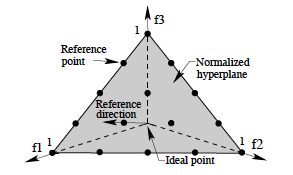 If no preference, use Das-and-Dennis’s approach

# pts.:

Else, supply a preferred set of reference points

Points are given on the normalized hyper-plane

Any other structured set of points can also be supplied
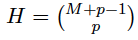 p=4, M=3, H=15
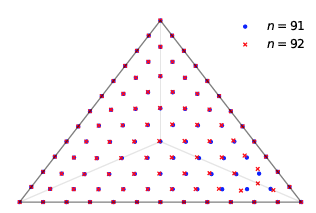 Uniform
Unit-simplex
(Blank and Deb, 2020)
Deb, K. and Jain, H. (2014). Evolutionary Many-Objective Optimization Algorithm Using Reference-point Based Non-dominated Sorting Approach, Part I: Solving Problems with Box Constraints. IEEE Transactions on Evolutionary Computation, 18(4), 577–601.
NSGA-III:Step 1: Identification of Non-dominated Fronts
Parent and offspring population combined to R

Non-dominated sorting of R

Collect and save fronts 1 to l to S, delete other fronts

If |S|=N, Pt+1 = S, go to next iteration

Else, Pt+1 = {F1,…,Fl-1}, remaining pts chosen from Fl
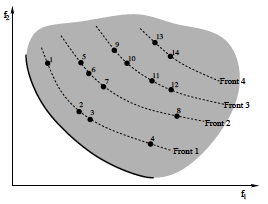 Fl
Pt+1
N=7
Deb, K. and Jain, H. (2014). Evolutionary Many-Objective Optimization Algorithm Using Reference-point Based Non-dominated Sorting Approach, Part I: Solving Problems with Box Constraints. IEEE Transactions on Evolutionary Computation, 18(4), 577–601.
NSGA-III:Step 2: Normalization of Population Members
Identify ideal point of S

Translate all members of S to make new ideal pt. as origin

Identify extreme pts.:

 

Update with previous extreme pts.

Normalize using ideal and extreme points obtained
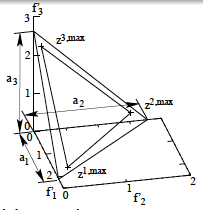 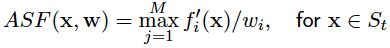 Deb, K. and Jain, H. (2014). Evolutionary Many-Objective Optimization Algorithm Using Reference-point Based Non-dominated Sorting Approach, Part I: Solving Problems with Box Constraints. IEEE Transactions on Evolutionary Computation, 18(4), 577–601.
NSGA-III:Step 2: Association of Population Members
Reference line for each ref. pt. is found

The ref. pt. having shortest perpendicular dist. from a S member is associated

A reference point may have zero, one, or more than one S members associated
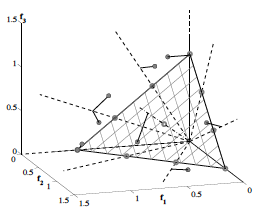 Deb, K. and Jain, H. (2014). Evolutionary Many-Objective Optimization Algorithm Using Reference-point Based Non-dominated Sorting Approach, Part I: Solving Problems with Box Constraints. IEEE Transactions on Evolutionary Computation, 18(4), 577–601.
Simulation of NSGA-III on 3-Obj. Problem
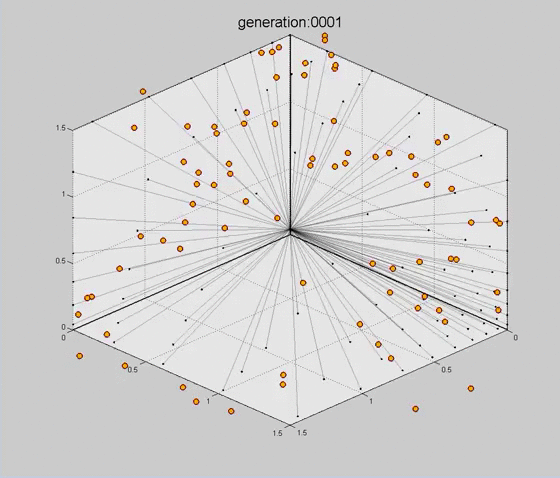 Deb, K. and Jain, H. (2014). Evolutionary Many-Objective Optimization Algorithm Using Reference-point Based Non-dominated Sorting Approach, Part I: Solving Problems with Box Constraints. IEEE Transactions on Evolutionary Computation, 18(4), 577–601.
More Results of NSGA-III
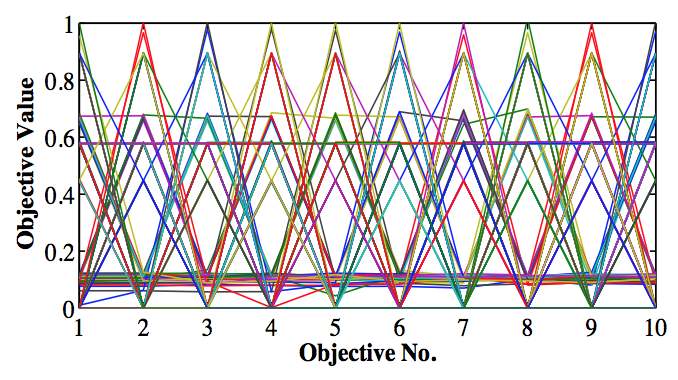 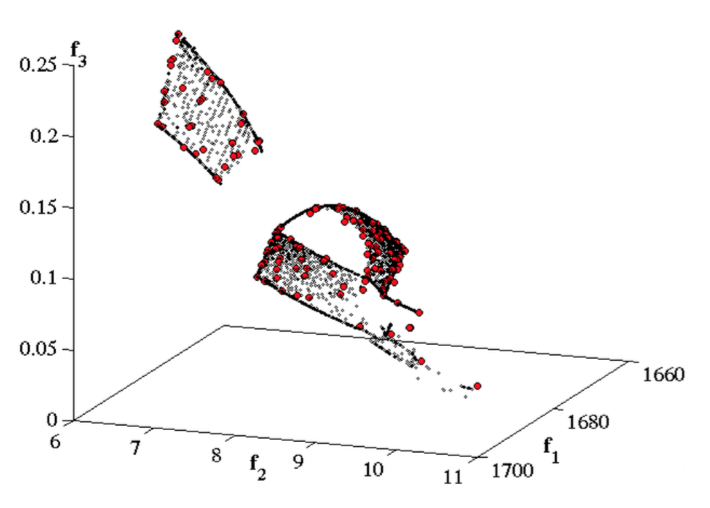 10-obj. 
Problem
Crashworthiness
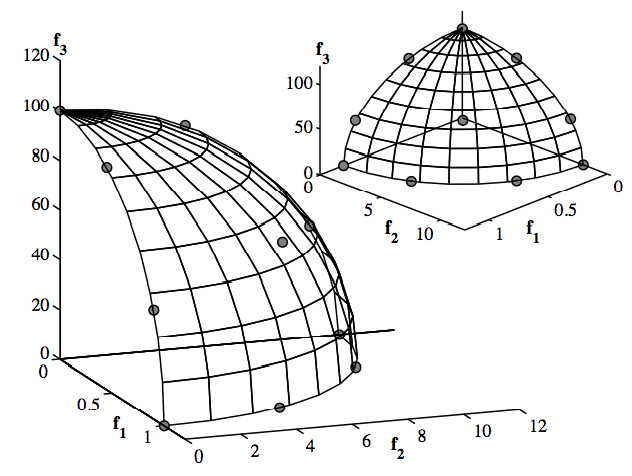 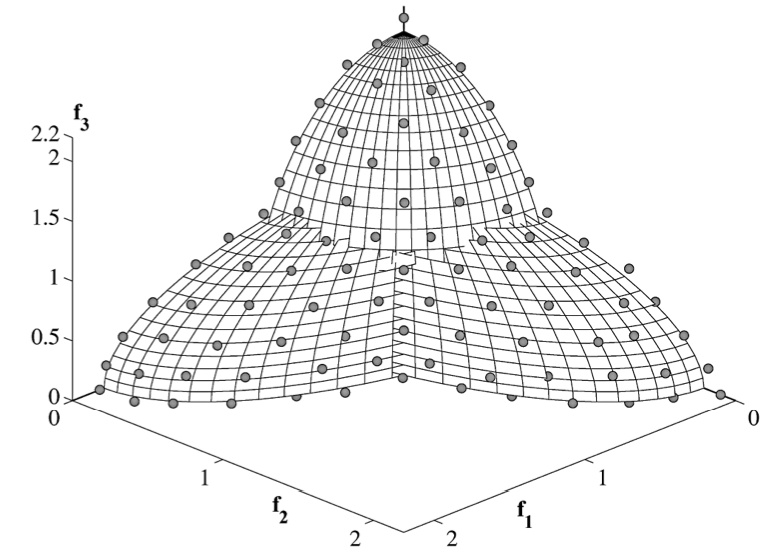 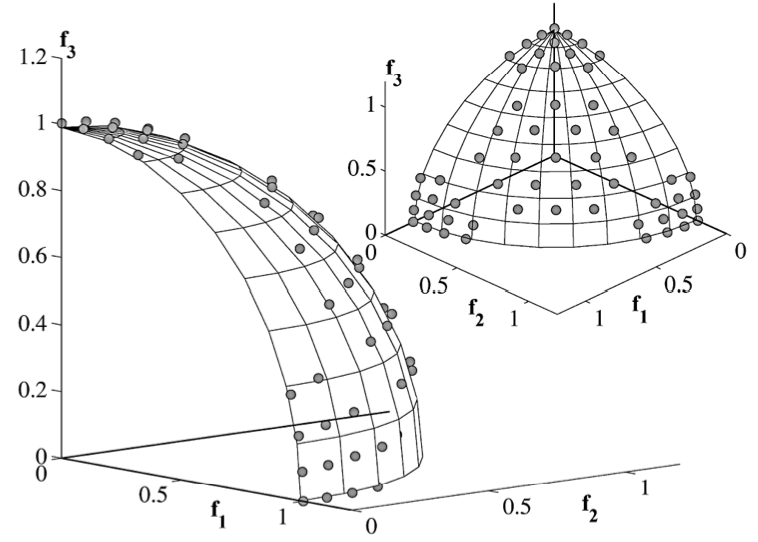 A few
Solutions
Constrained
Problem
Constrained
Problem
Deb, K. and Jain, H. (2014). Evolutionary Many-Objective Optimization Algorithm Using Reference-point Based Non-dominated Sorting Approach, Part I: Solving Problems with Box Constraints. IEEE Transactions on Evolutionary Computation, 18(4), 577–601.
Making Decisions: A-priori or A-Posteriori
Ranking based on closeness to each reference point or a reference direction
R-NSGA-II: Deb and Sundar (GECCO 2006)
Deb, K., & Sundar, J. (2006). Reference point based multi-objective optimization using evolutionary algorithms. In Proceedings of the 8th annual conference on Genetic and evolutionary computation (pp. 635-642).
[Speaker Notes: Posteriori]
A-Posteriori Approaches
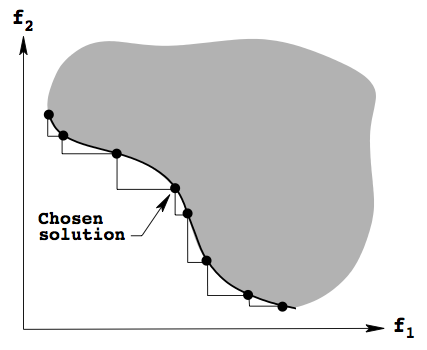 Trade-off Approach

Recent Applications
Pseudo-weight Approach

Choose a solution close to desired weight combination
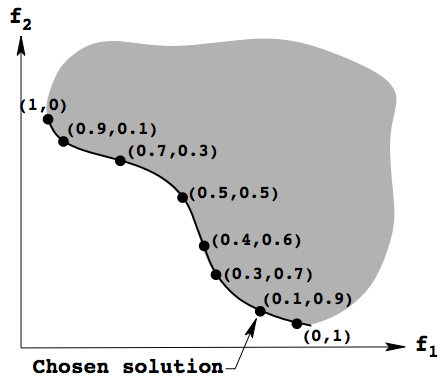 Desired weight
(0.67,0.33)
Interactive EMO-MCDM methods are surfacing
EMO for Handling Practicalities
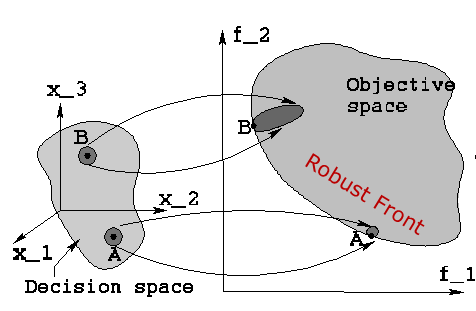 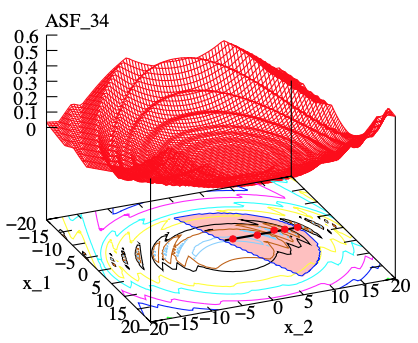 Metamodeling based EMO

Uncertainty handling EMO

Distributed computing in EMO


Dynamic EMO
Redundant objectives in EMO

Bilevel (Hierarchical) EMO

Visualization
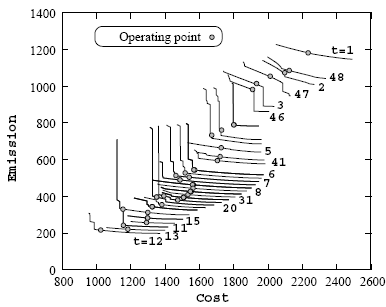 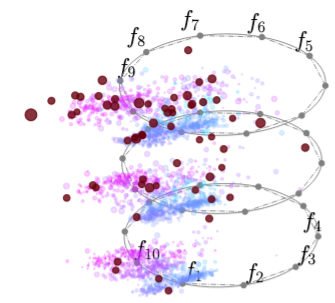 PaletteViz
Innovization (Knowledge Discovery)
Variables of Pareto set often contain patterns
Due to optimality conditions each solution must satisfy
Machine learning to extract patterns (features)
NAS: Subnet is common or certain weights are identical in all Pareto solutions
Knowledge Extraction from Good Solns
Interpretable NLDT
(2.4 rules, 2.97 terms)
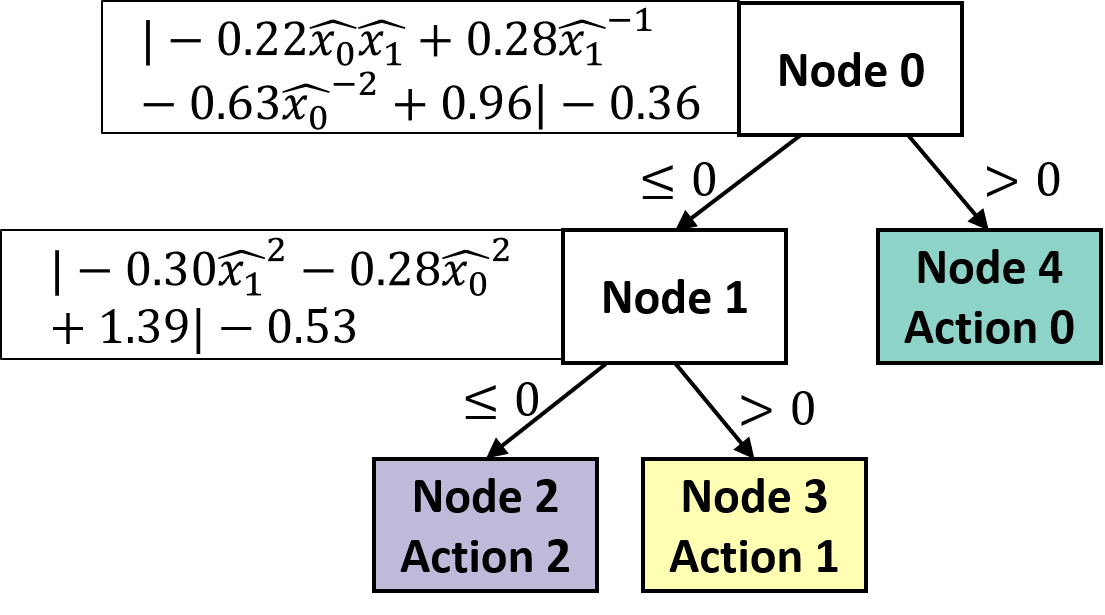 DNN (151,941 weights)
Machine Learning to Improve EMO’s Performance
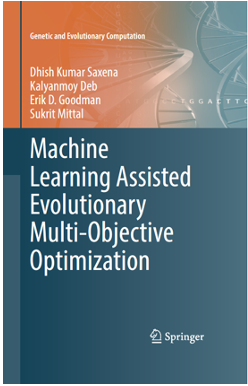 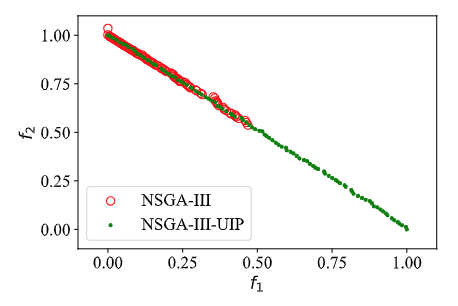 CIBN1
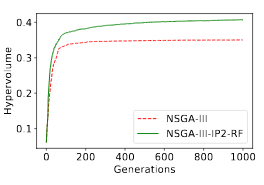 Learn from EMO’s progress  
Use ML (RF) to repair
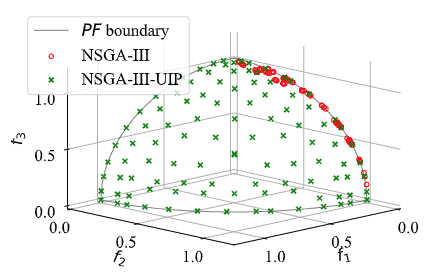 DASCOMP9
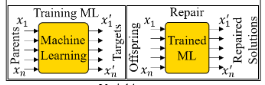 WFG9-3obj
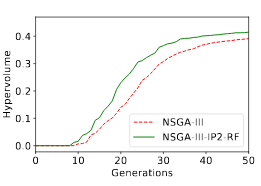 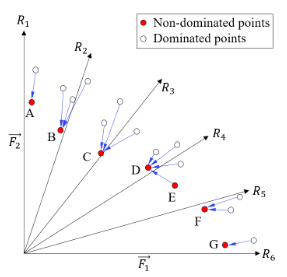 (Mittal, et al., 2020
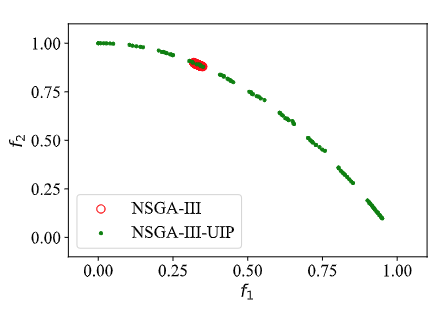 DASCOMP1
DTLZ4-3obj
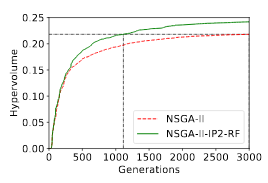 Gearbox-3obj
Mittal, S., Saxena, D. K., Deb, K. and Goodman, E. D. (2022). A Learning-based Innovized Progress Operator for Faster Convergence in Evolutionary Multi-objective Optimization. ACM Transactions on Evolutionary Learning and Optimization, 2(1), 1–29.
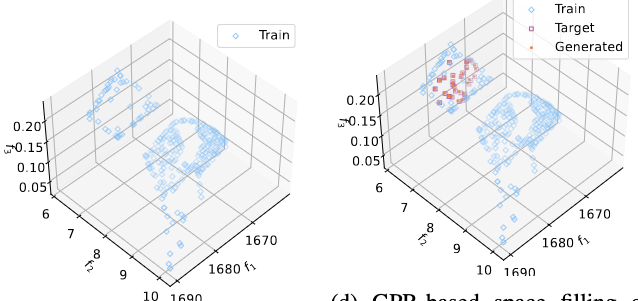 ML-Assisted EMO:Analyze the PO Front
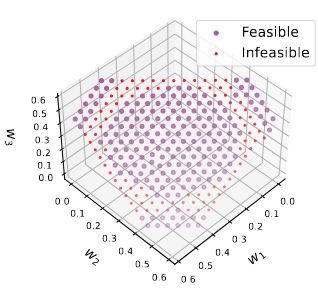 Capture pseudo-weight and variable relations
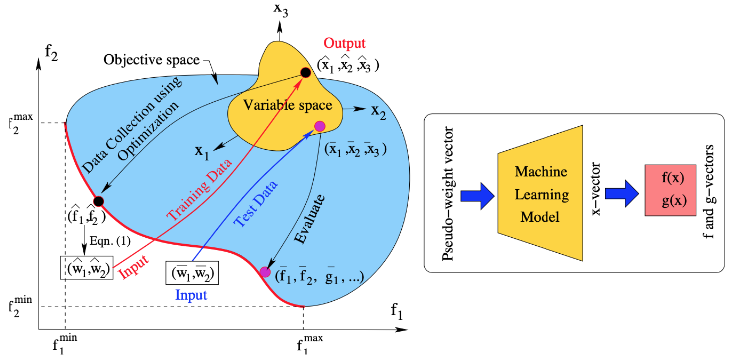 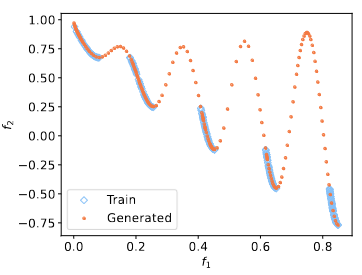 Find more solutions in preferred areas without any more function evaluations
Deb, K., Gondkar, A., and Anirudh, S. (2023, March). Learning to Predict Pareto-Optimal Solutions from Pseudo-weights. Proceedings of Evolutionary Multi-Criterion Optimization: EMO 2023, (pp. 191-204).
Summary
Multi-objective optimization allows a pragmatic way to find alternate solutions
Alternate solutions can be used to extract patterns 
Problem knowledge for future use
Speed-up optimization task

Commercial softwares available

Heeds, ModeFrontier, iSight, VisualDoc

Computer codes freely downloadable

pymoo, Jmetal, PISA, MOEAFramework, EMOO websites